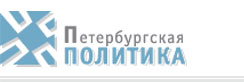 Концепция доброй власти
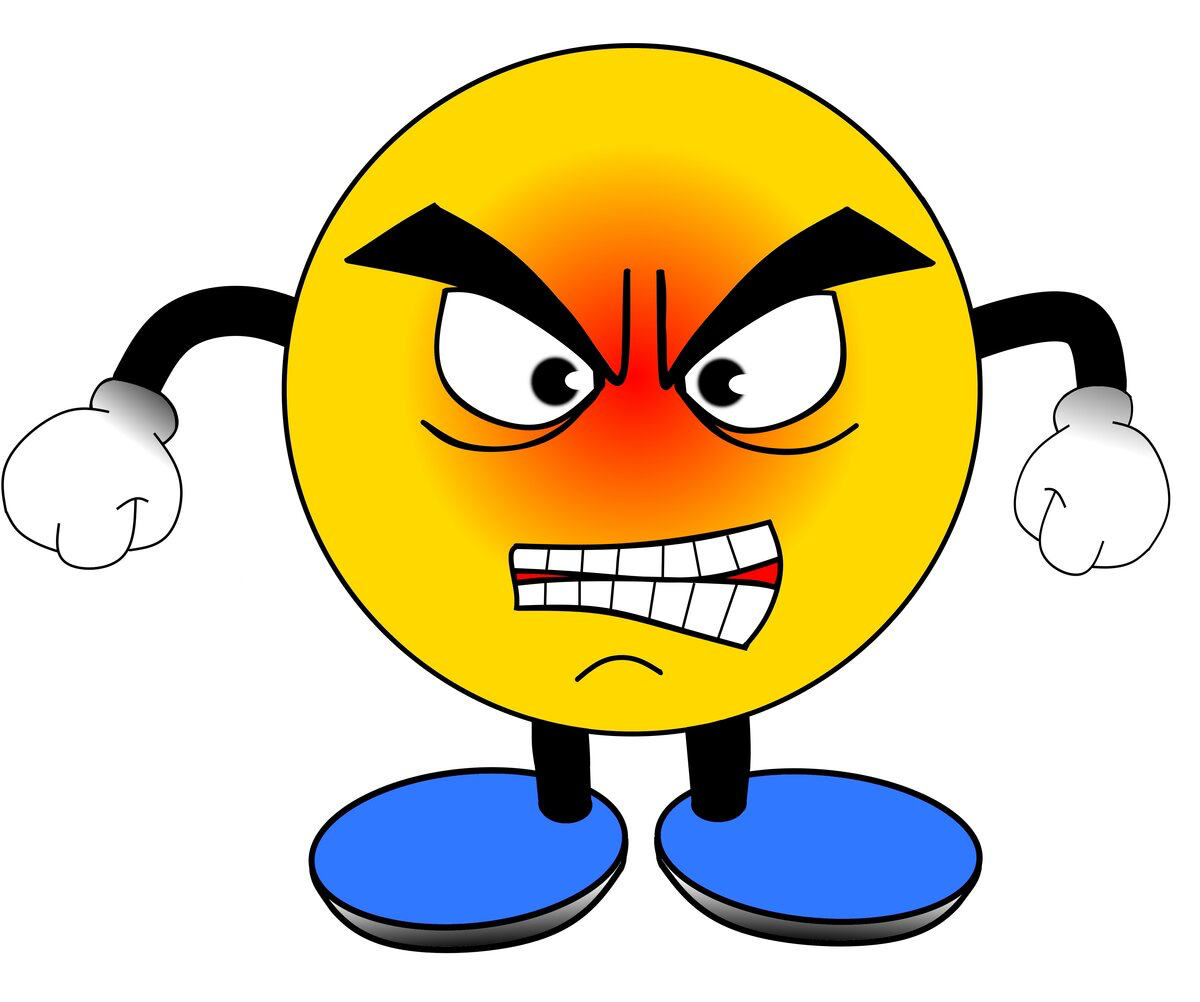 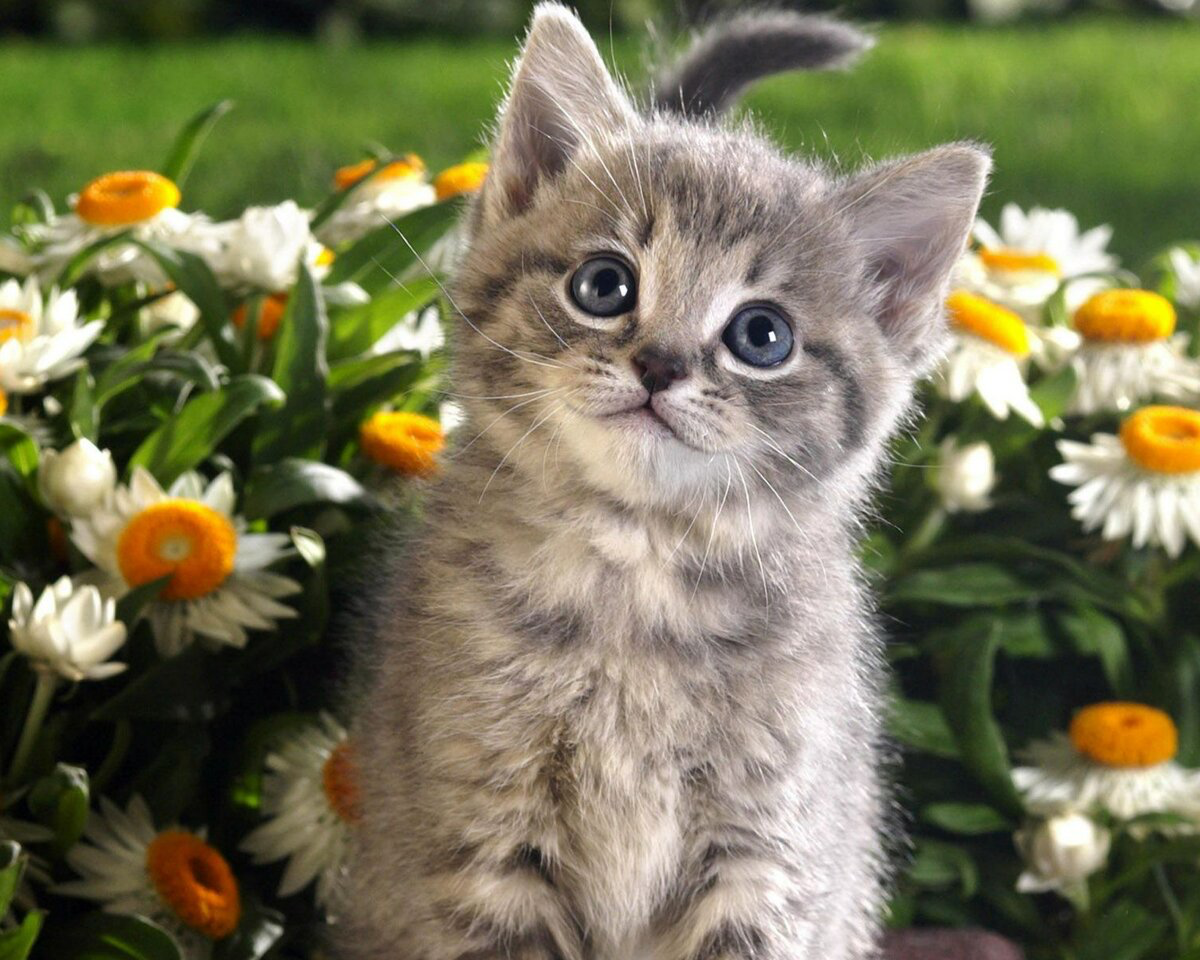 Введение
Если 2018 год был временем роста негативизма, то 2019-й – год консервации общественных стереотипов, в том числе в вопросах отношения к власти.
В условиях подготовки к выборному циклу 2021 и, возможно, 2024 годов наиболее очевидными сценариями поведения являются:
Замораживание текущей ситуации с последующей попыткой технически вывести рейтинги власти на пиковые показатели ближе к дню голосования
Нагнетание ожиданий углубления негативизма и принятие ответных радикальных шагов по нагнетанию социального оптимизма по сценарию 2014 года
Нагнетание внутрикорпоративного оптимизма с убеждением себя в приостановке отрицательного роста рейтингов власти и происшедшем перезапуске позитивного тренда 
Планомерное внесение корректив в сложившиеся подходы к формированию повестки, устранение накопившихся противоречий и несообразностей с поиском новых форматов позиционирования власти, которые не потребовали бы экстремальных шагов и избыточного напряжения ресурсов


В рамках данного обзора авторы предлагают исходить из логики 4-го сценария
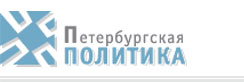 2
Образ власти теряет прежние ниши
Социальная ниша (доброй – в смысле «щедрой») власти оказалась ослаблена в ходе пенсионной реформы.
Ниша защитника размывается по мере увеличения вакуума между внешнеполитической тематикой и актуальной для граждан повесткой
Ниша гаранта равных правил игры все чаще вступает в противоречие с текущими практиками (попытки ограничить критику судов – очевидная реакция на нарастание общественного скептицизма их умения «судить по справедливости») 
В возникшем вакууме на первой план выходит образ сильной, доминирующей, всемогущей, наступающей, агрессивной, закрытой власти. Этот образ слабо соотносится с контекстом общественных запросов и текущих вызовов. 
Выбор образа власти остается одной из ключевых развилок повестки 2019-2021 (2024?)
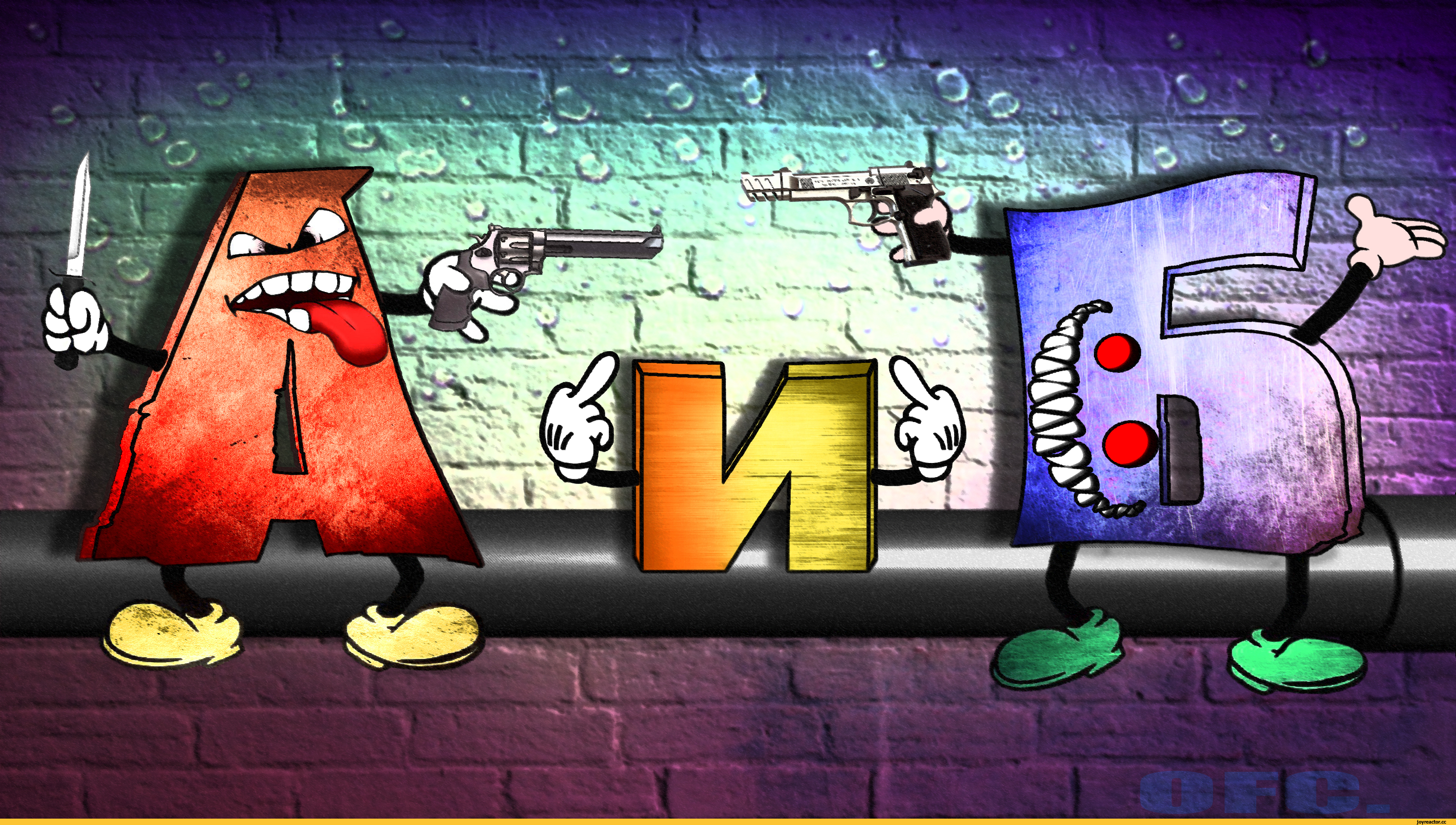 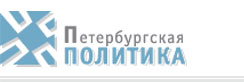 3
Миссия власти все больше сводится к системе исполнения наказаний
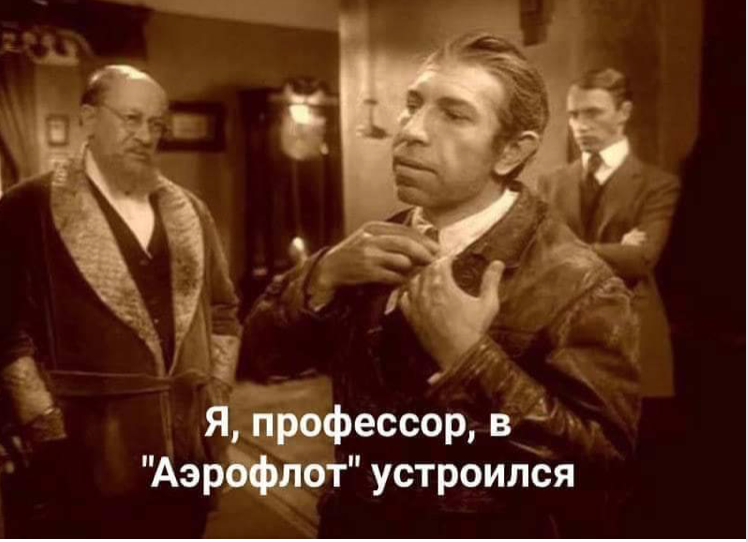 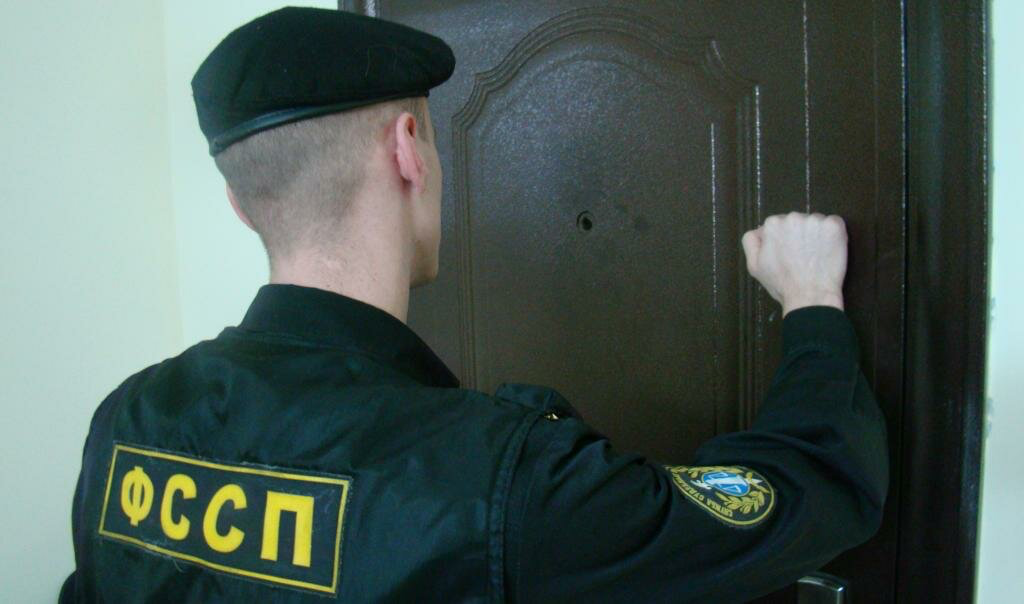 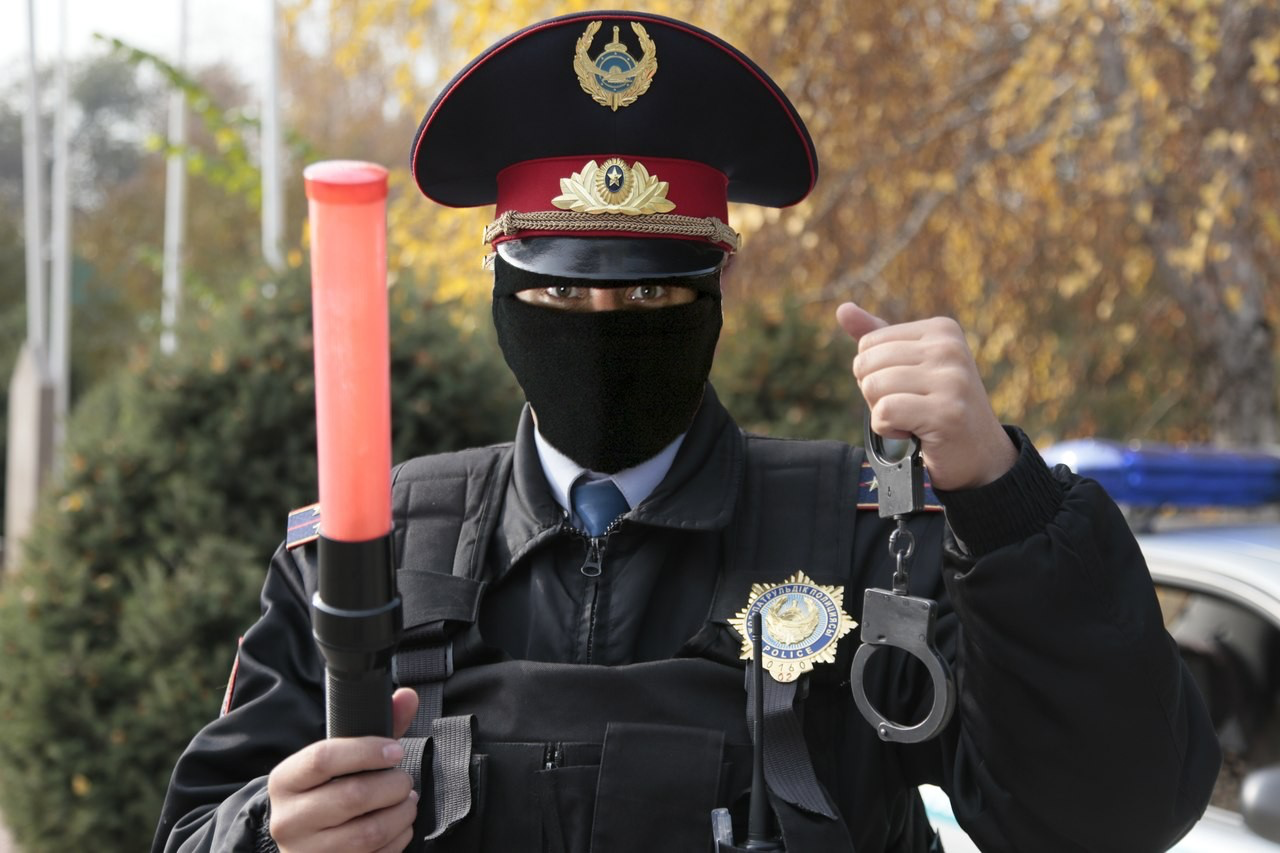 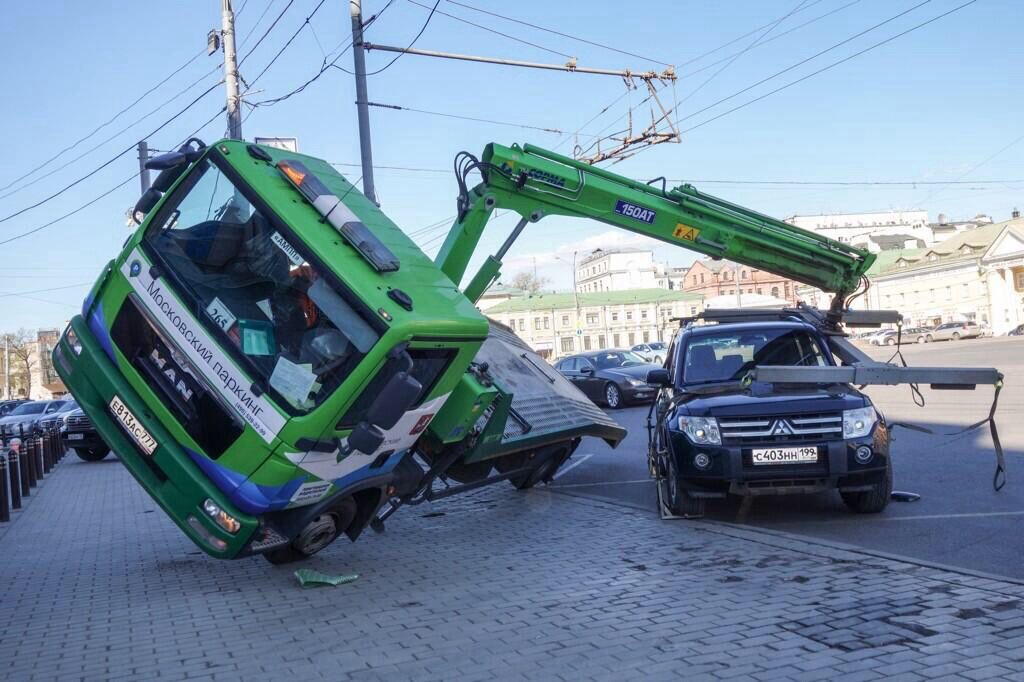 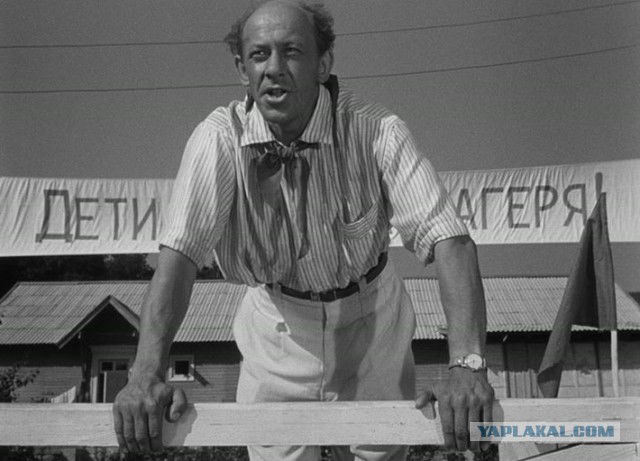 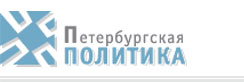 4
Власть становится сильнее versus Общество становится добрее
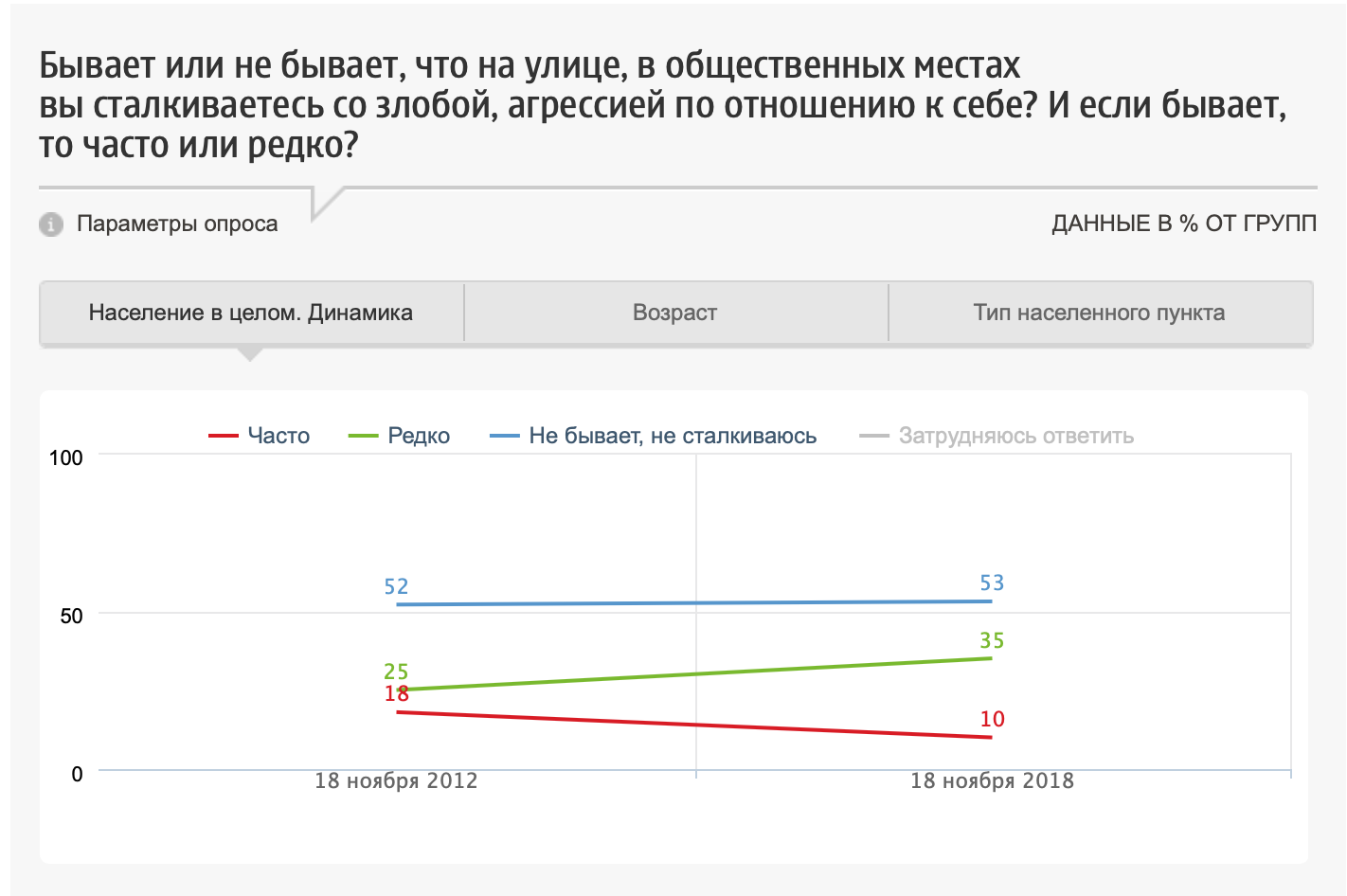 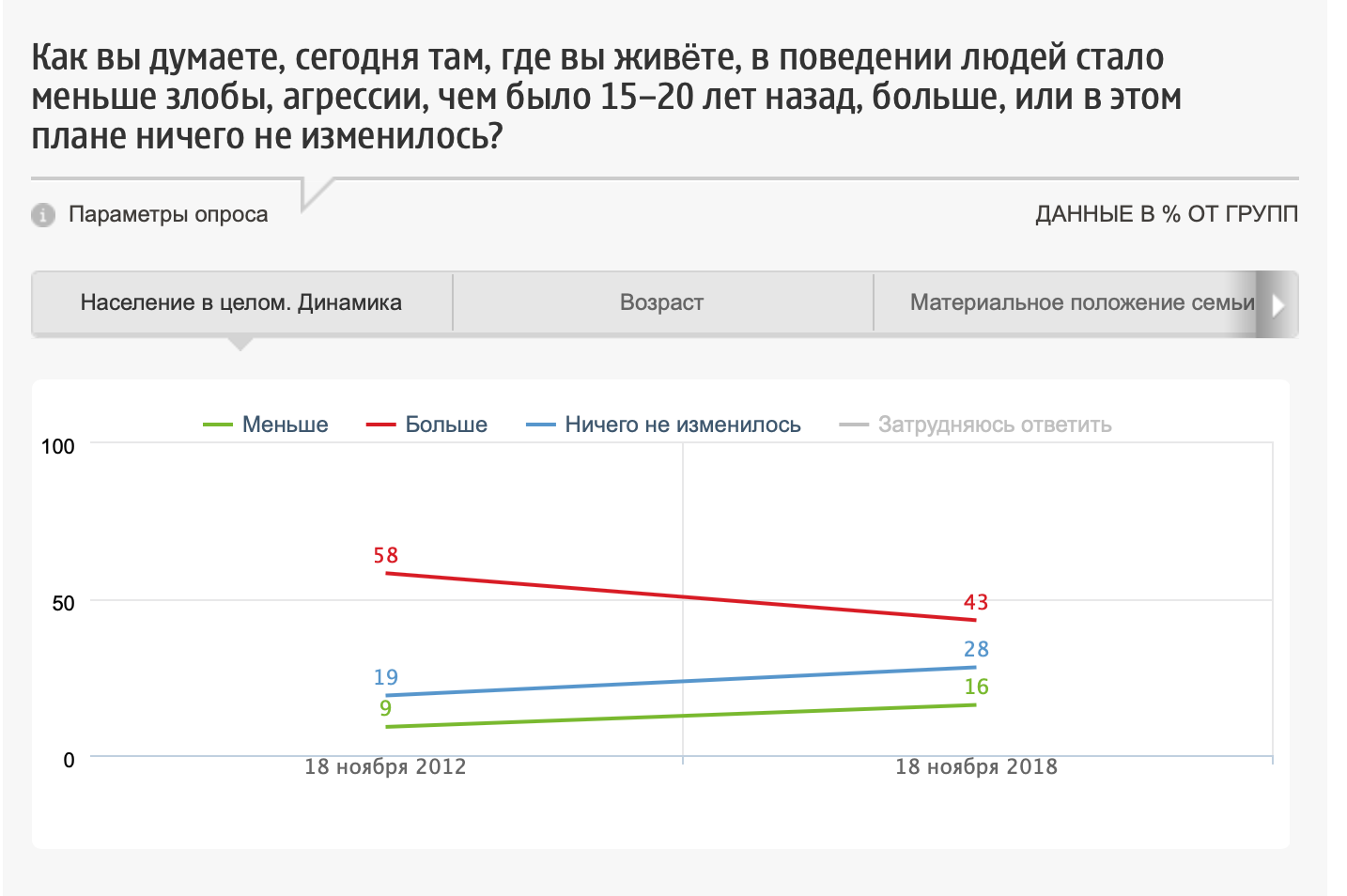 Источник: Фонд «Общественное мнение»
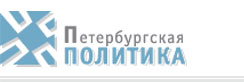 5
Власть становится сильнее versus Общество становится добрее
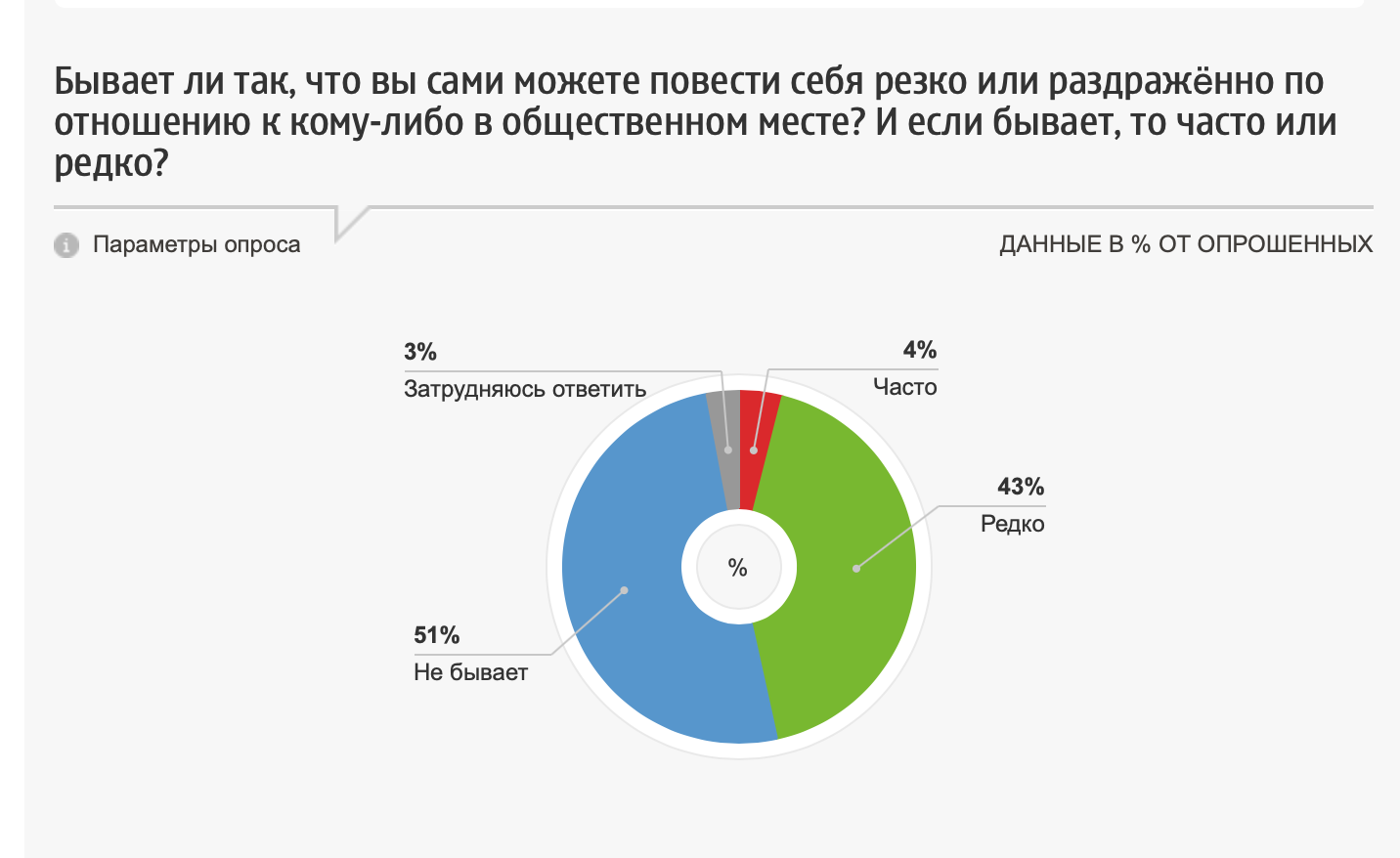 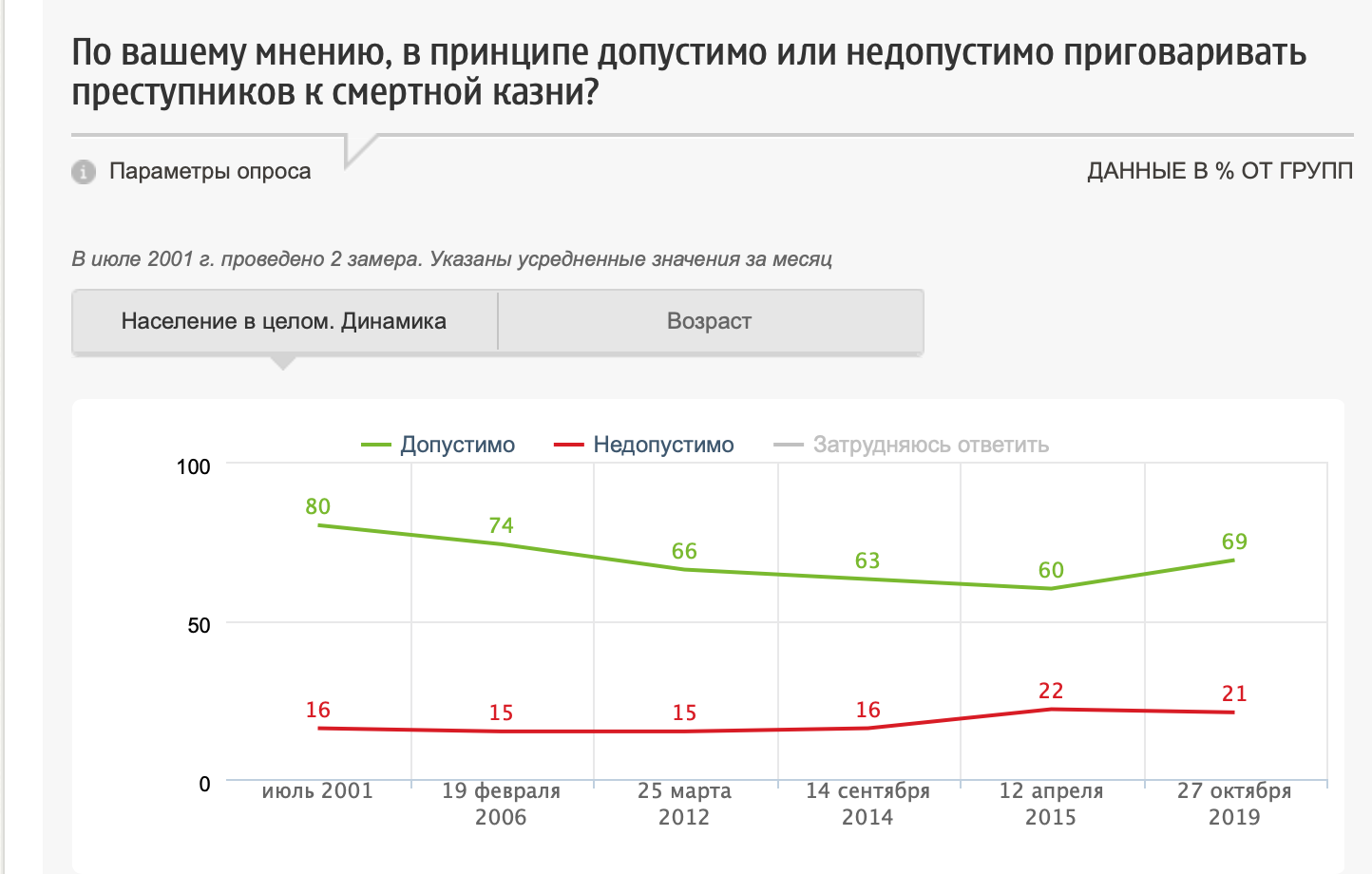 Источник: Фонд «Общественное мнение»
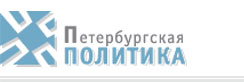 6
Спрос на агрессию в телеэфире постепенно тает
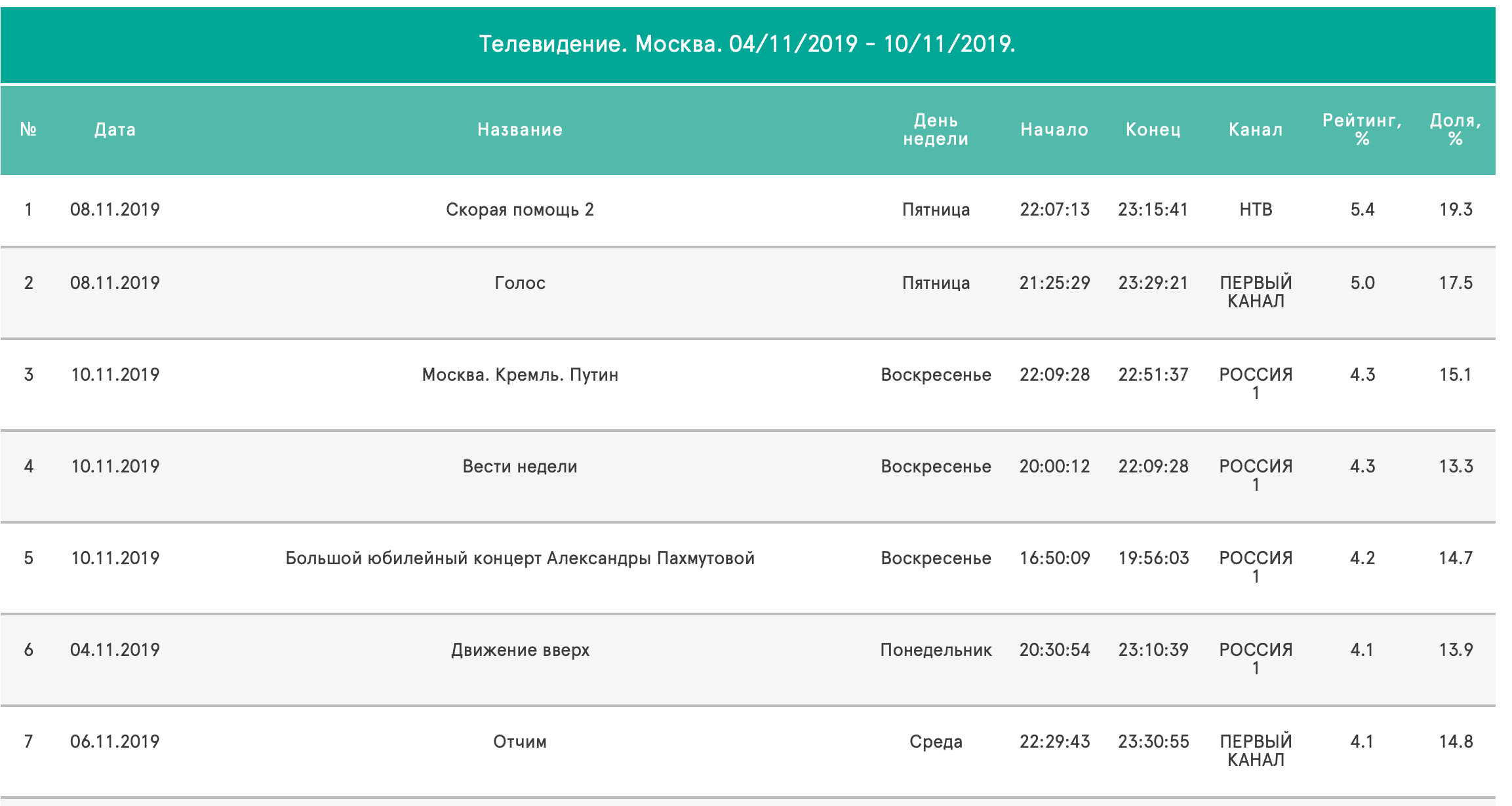 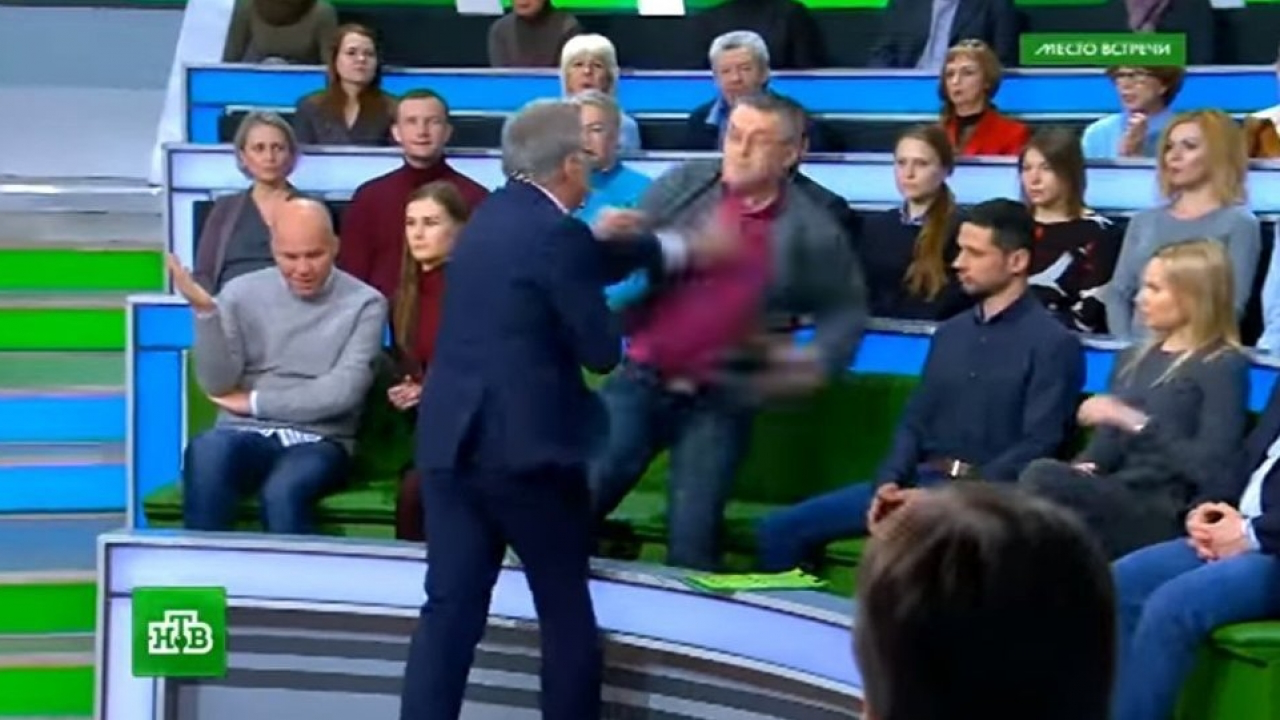 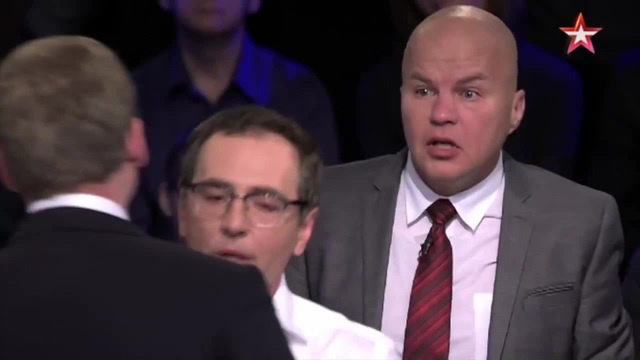 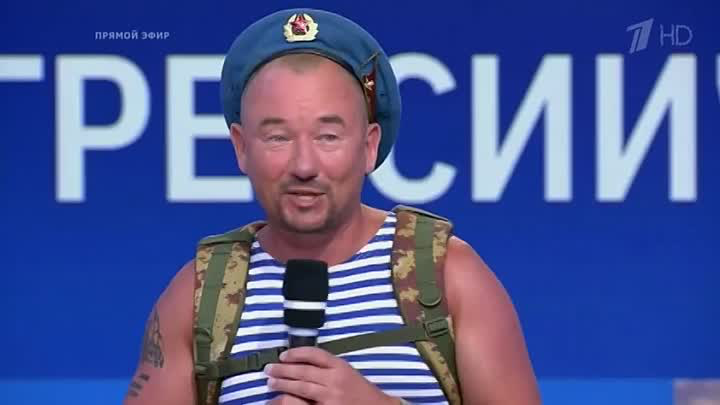 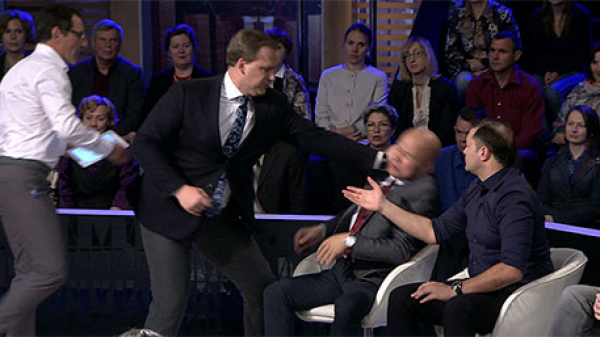 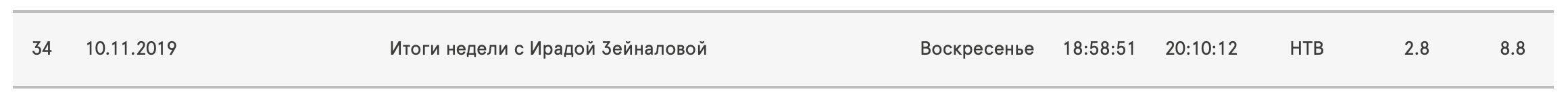 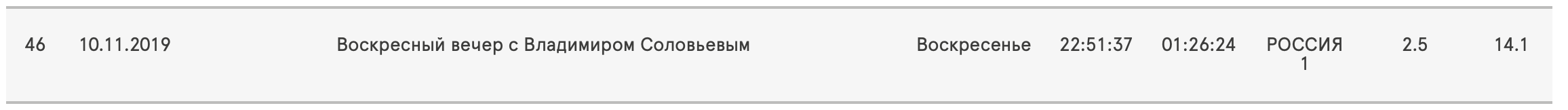 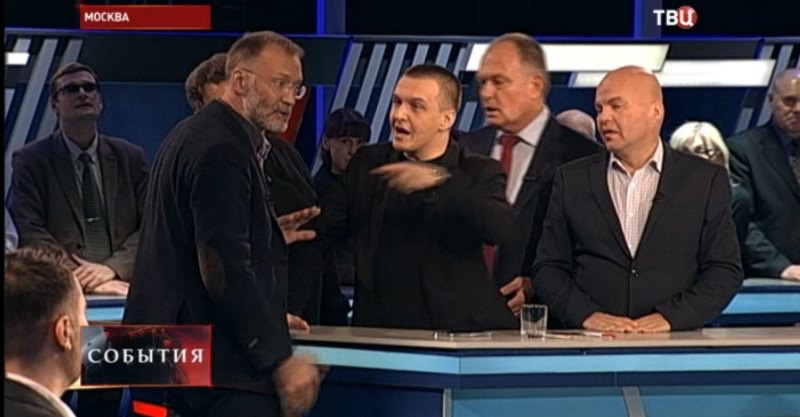 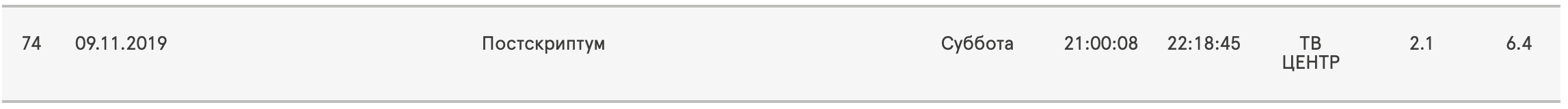 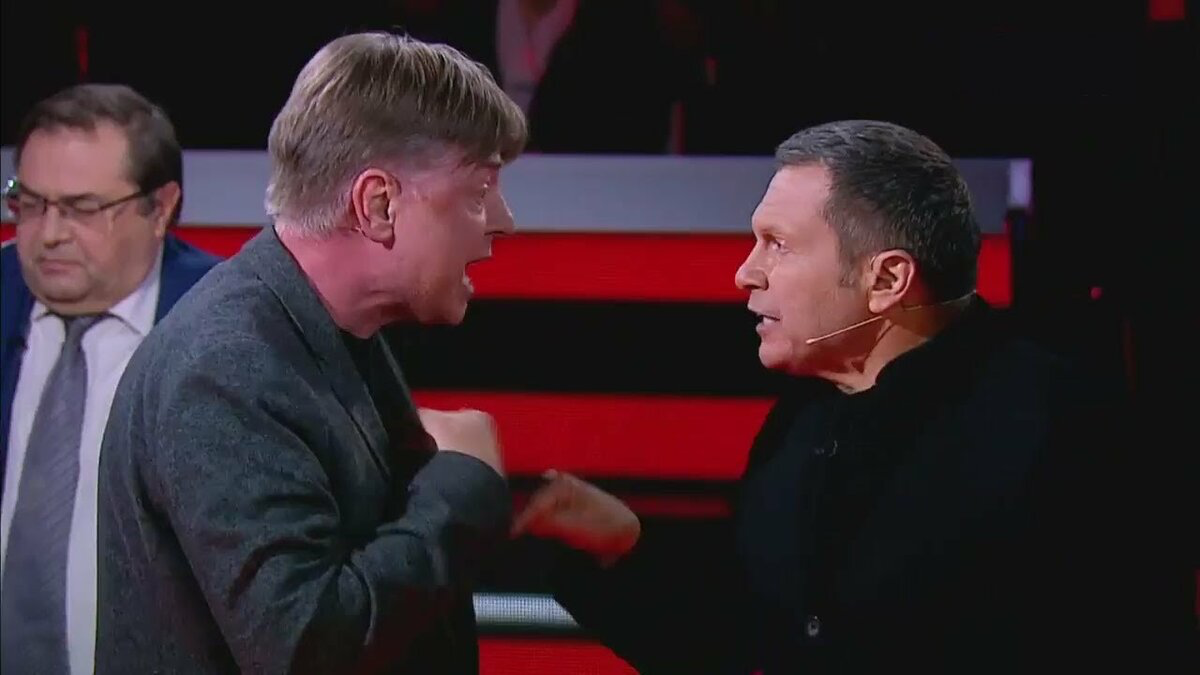 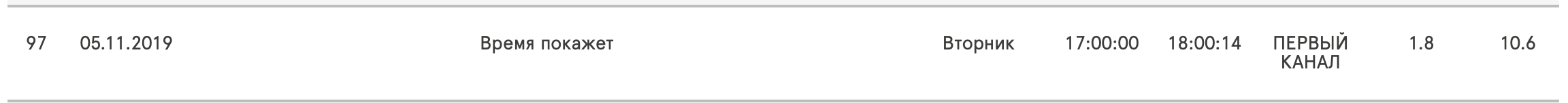 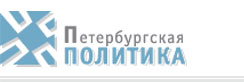 7
Маркетологи активно продвигают «добрые» бренды, видя в этом потенциал
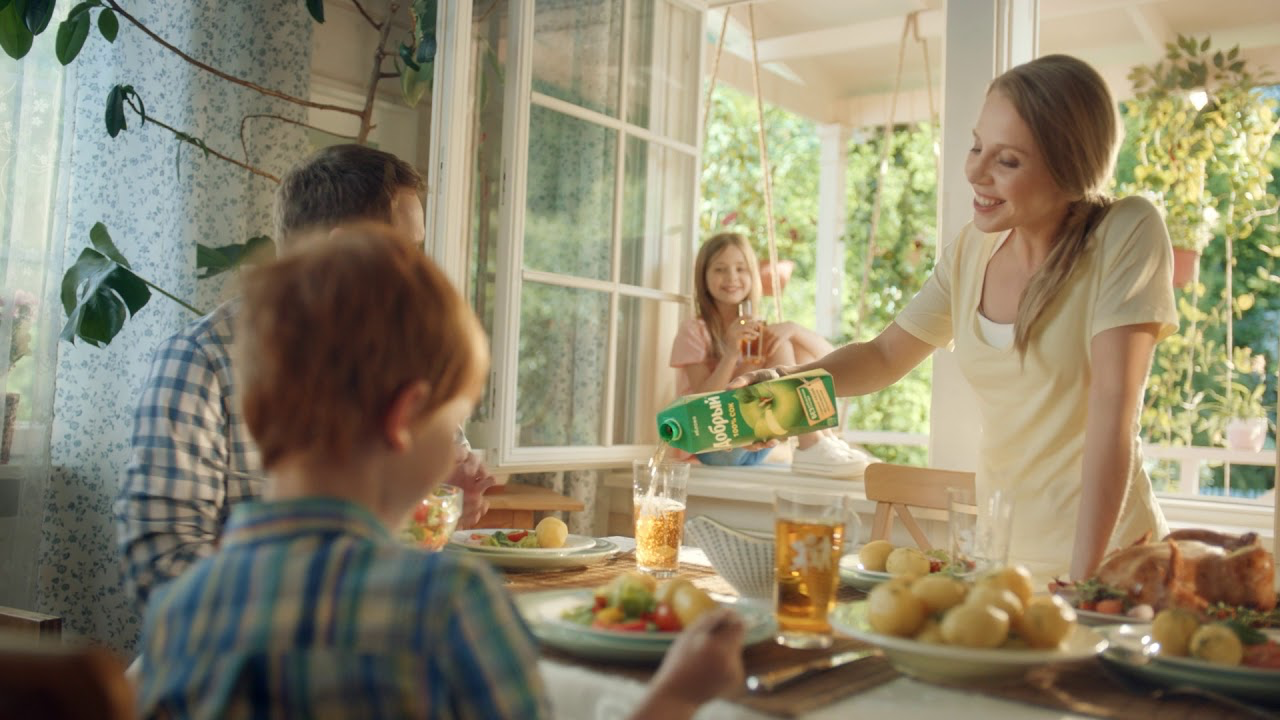 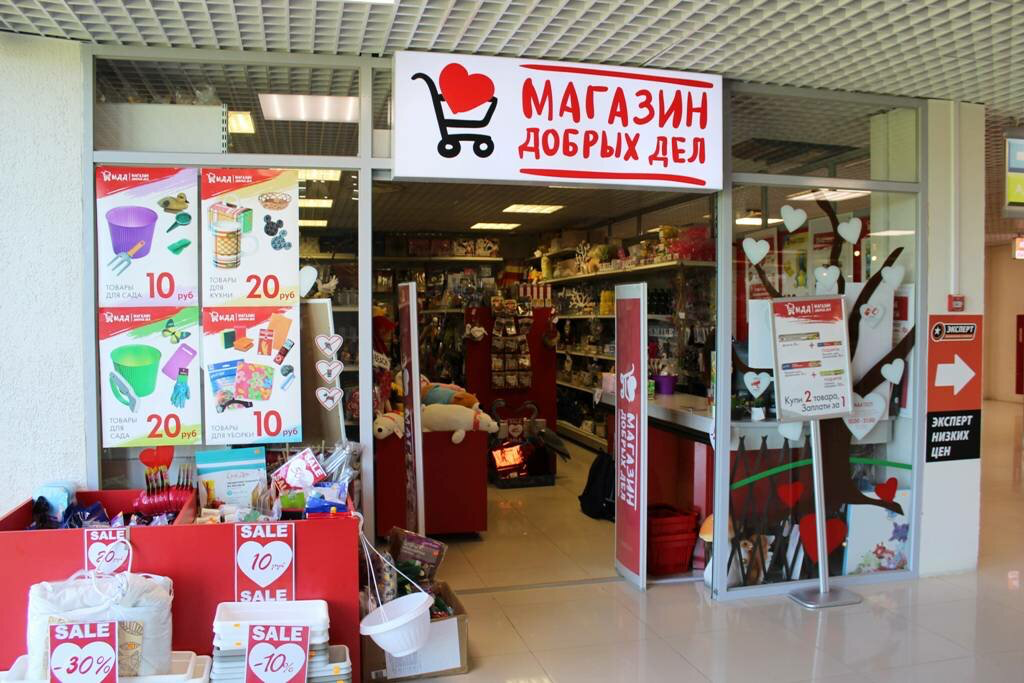 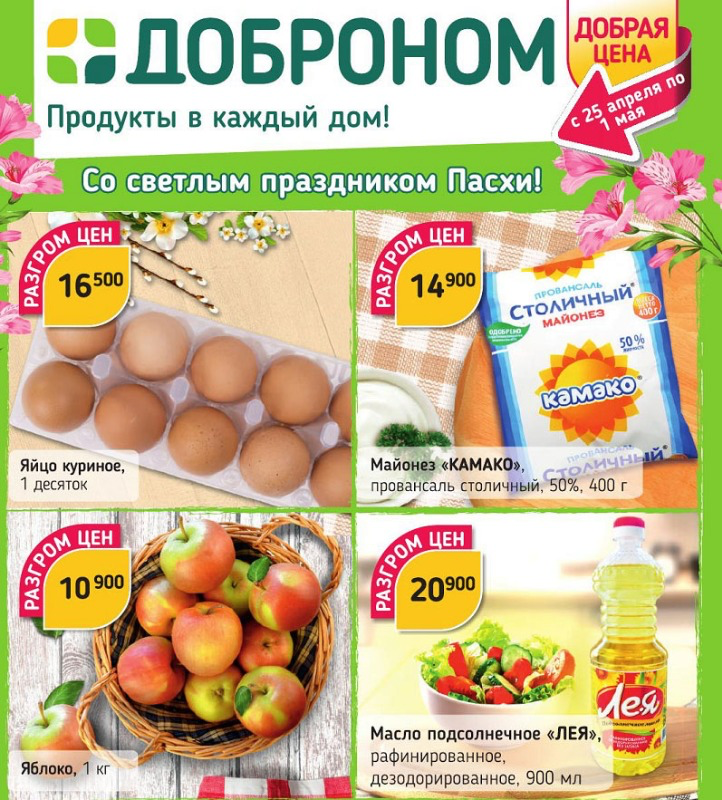 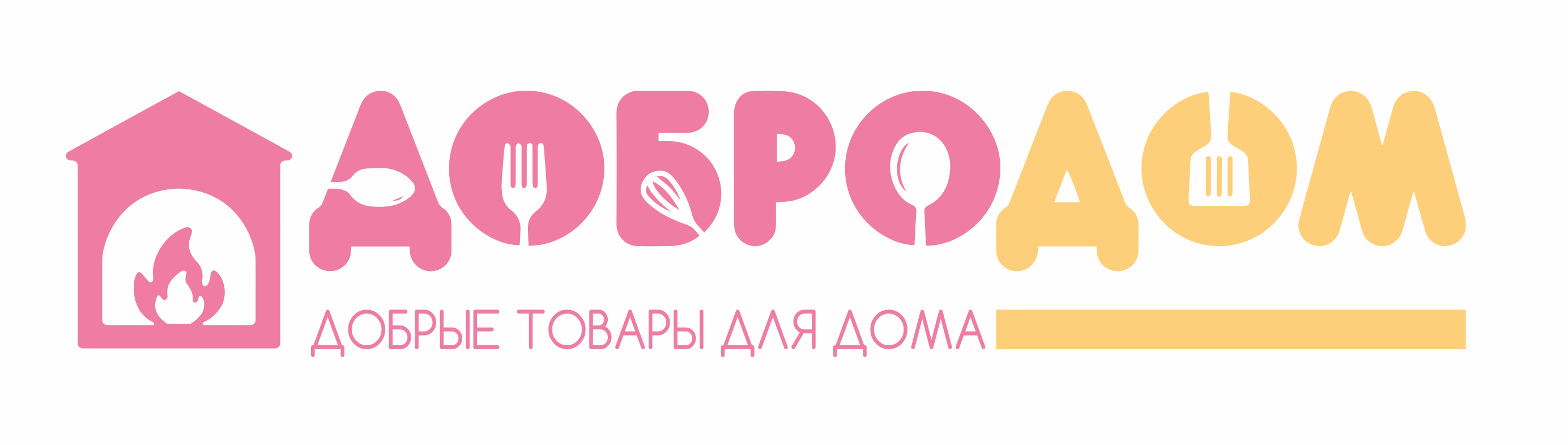 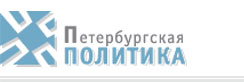 8
«Добро» весьма популярно в риторике власти. Но его упоминания обычно ритуальны и часто воспринимаются только как элемент декорации
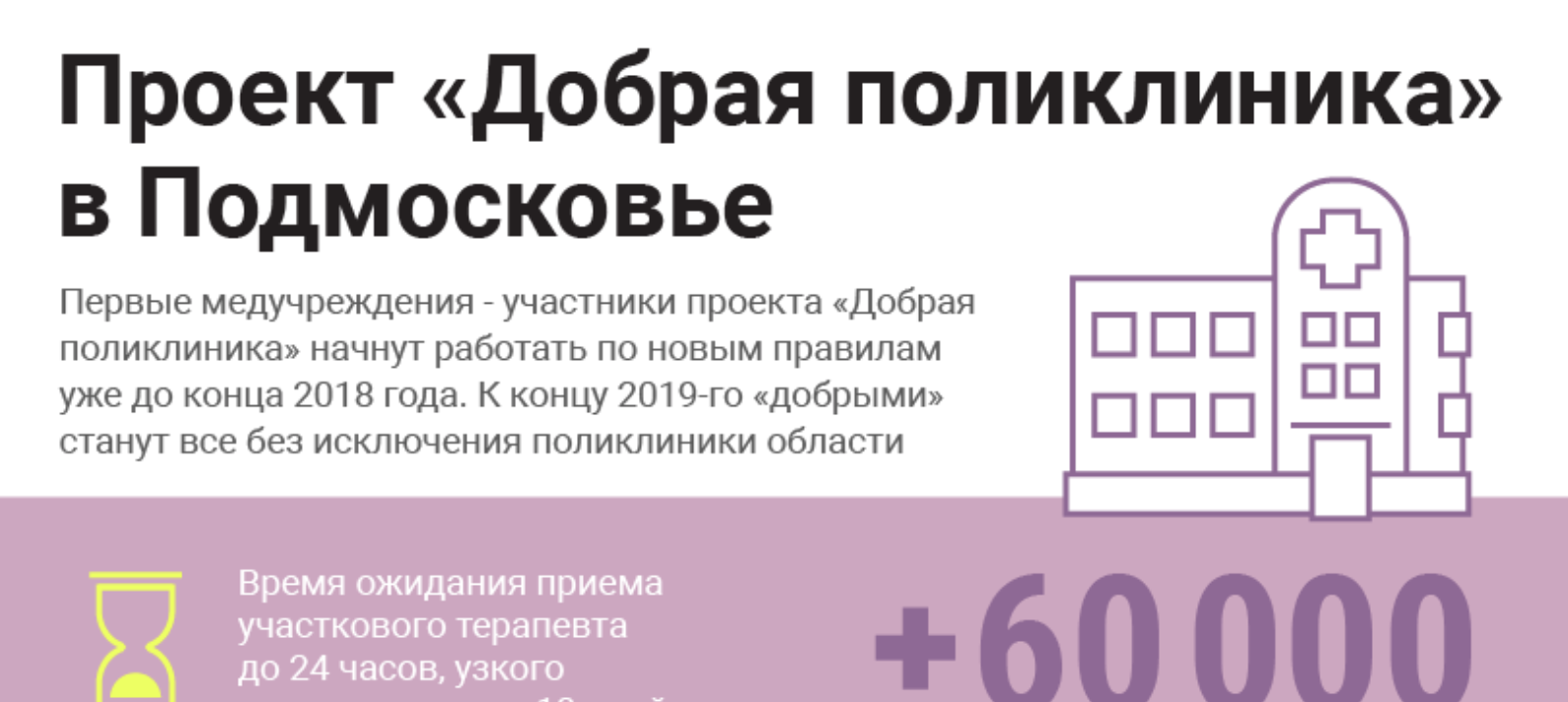 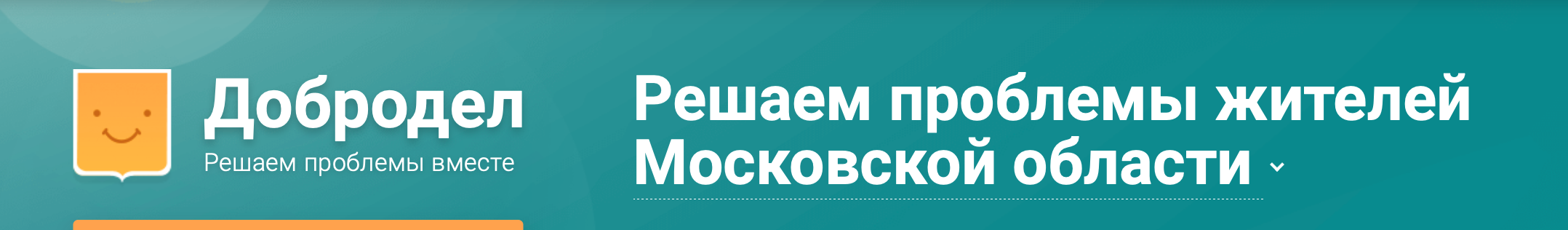 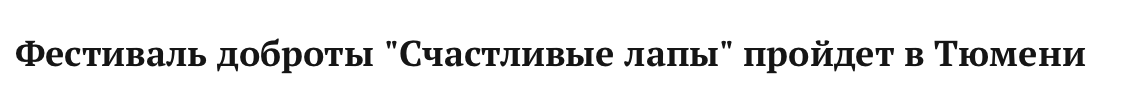 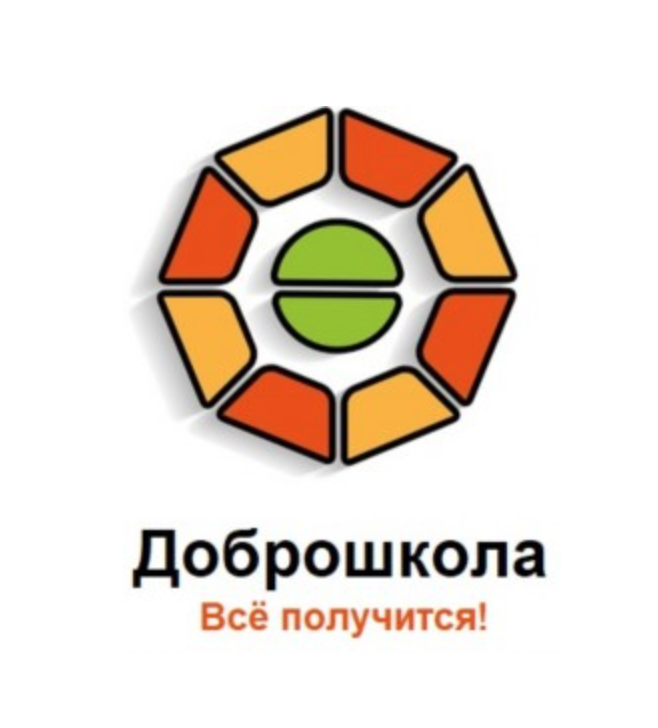 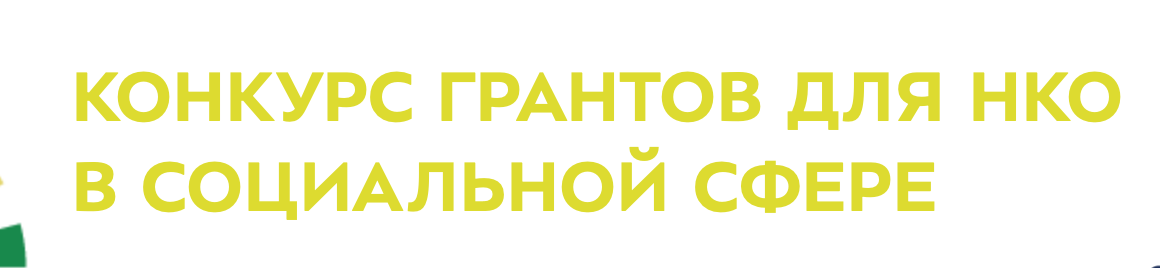 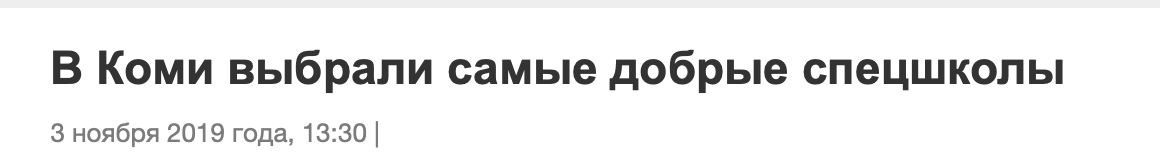 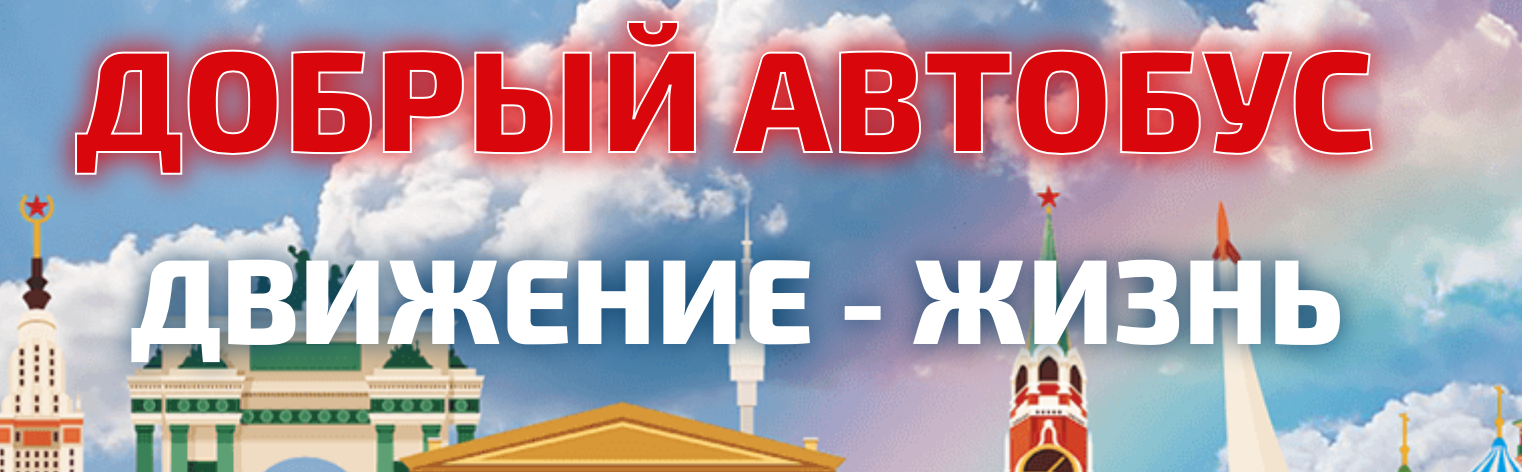 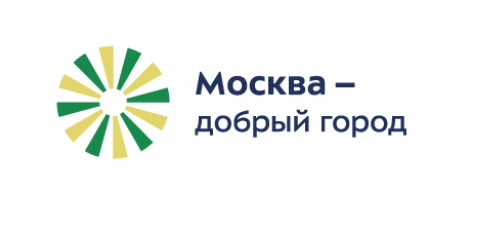 «Хорошие» начинания и тренды, предполагающие атмосферу взаимного доверия и позитивной расслабленности, на фоне «злой» повестки оказываются обреченными на незавершенность, а иногда могут усилить существующие невротические настроения
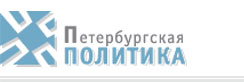 9
Издержки образа «злой» власти
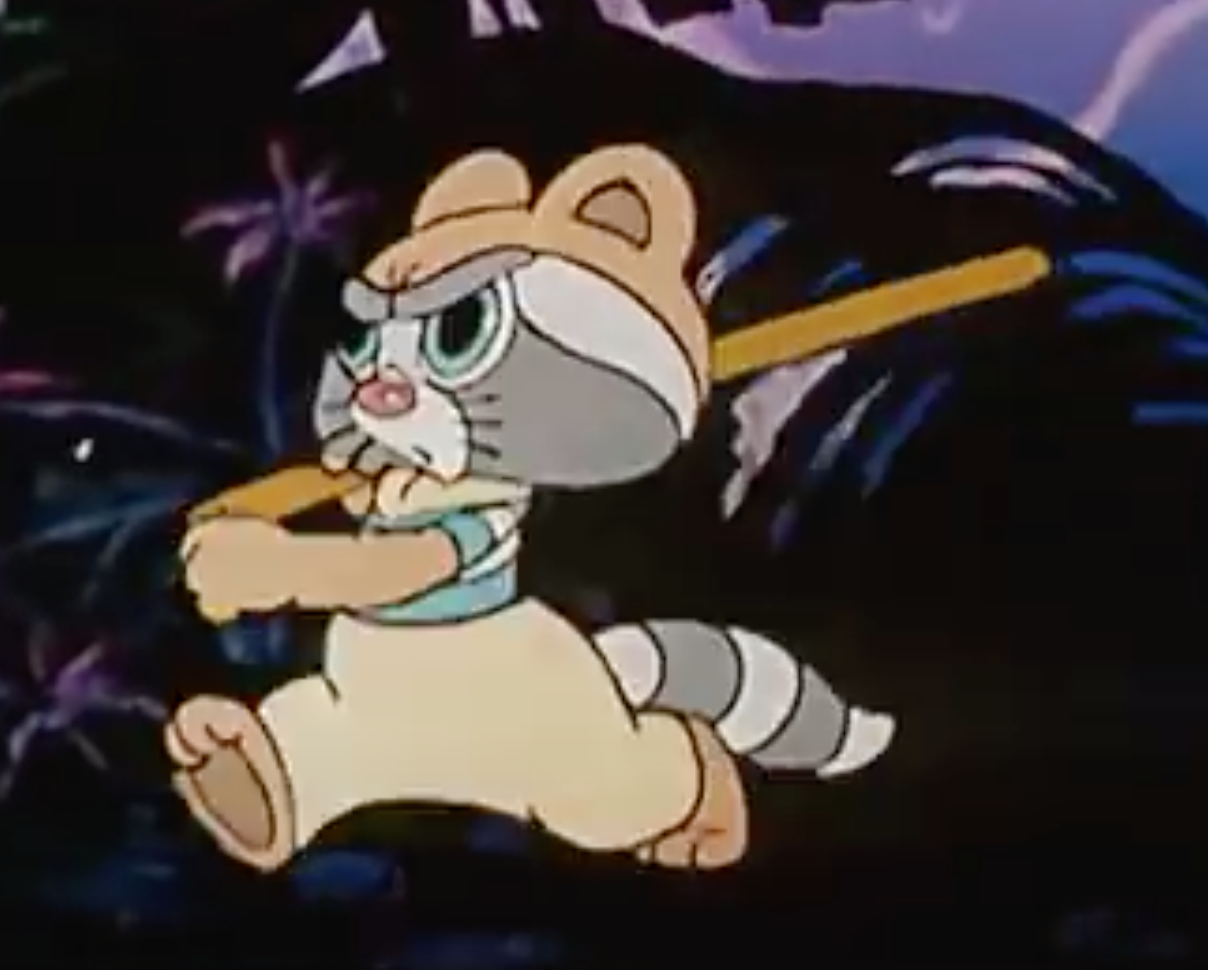 Невротическое воздействие на социальные группы, уязвимые для репрессивной повестки, общий рост тревожности и неуверенности
Контраст между снижением уровня агрессии в обществе и агрессивной повестки со стороны власти. 
Девальвация ценностей «стабильности», транслировавшейся в повестке на протяжении длительного времени. 
Размывается грань между реальными (запреты хостелов в жилых домах, курения вейпов, ограничения фейков в интернете) и мнимыми (запрет курения на балконах и посуточной сдачи квартир) инициативами становится размытой. Любая фейковая новость начинает выглядеть правдоподобной.
Нарастание контраста с «доброй» повесткой советской эпохи, активно транслировавшейся в медиа, кинематографе, мультипликации и т.п.
Усиливают внутреннее напряжение в человеке, группах, бизнесе. Блокируется горизонт планирования.  Фактически граждане оказываются одновременно внутри двух «народов» – продвинутого (с технопарками и урбанистикой) и «глубинного», за которыми нужен глаз да глаз.
При радикализации настроений возможны попытки противопоставить «доброе» общество «злой» власти.
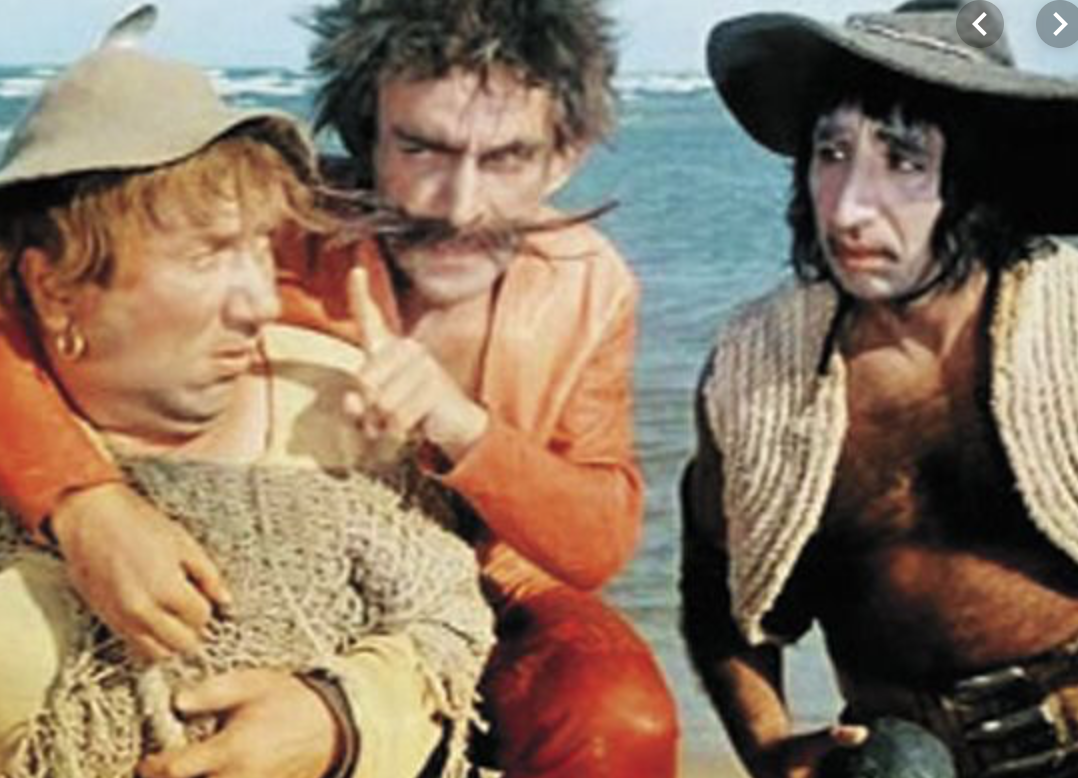 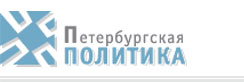 10
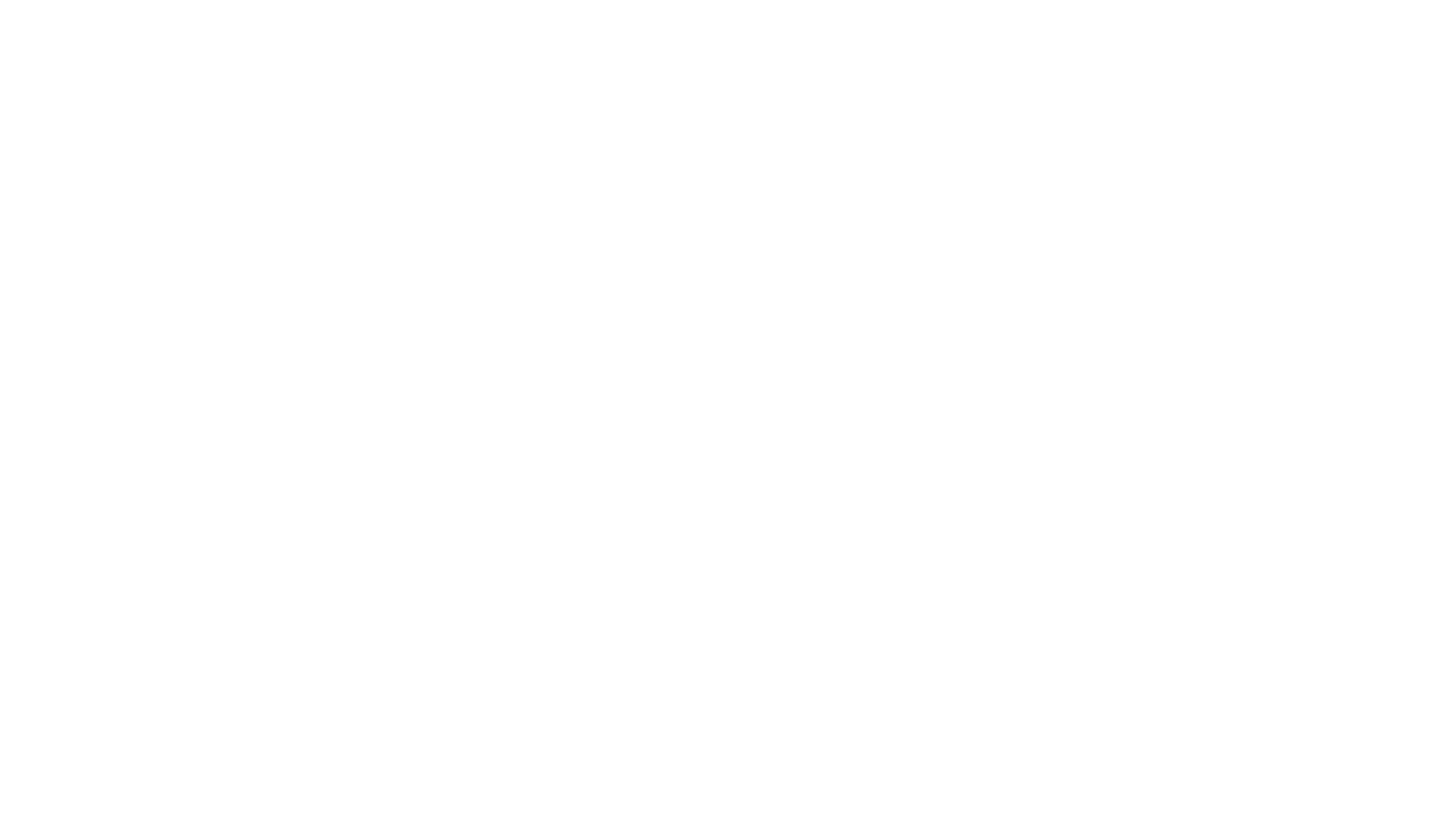 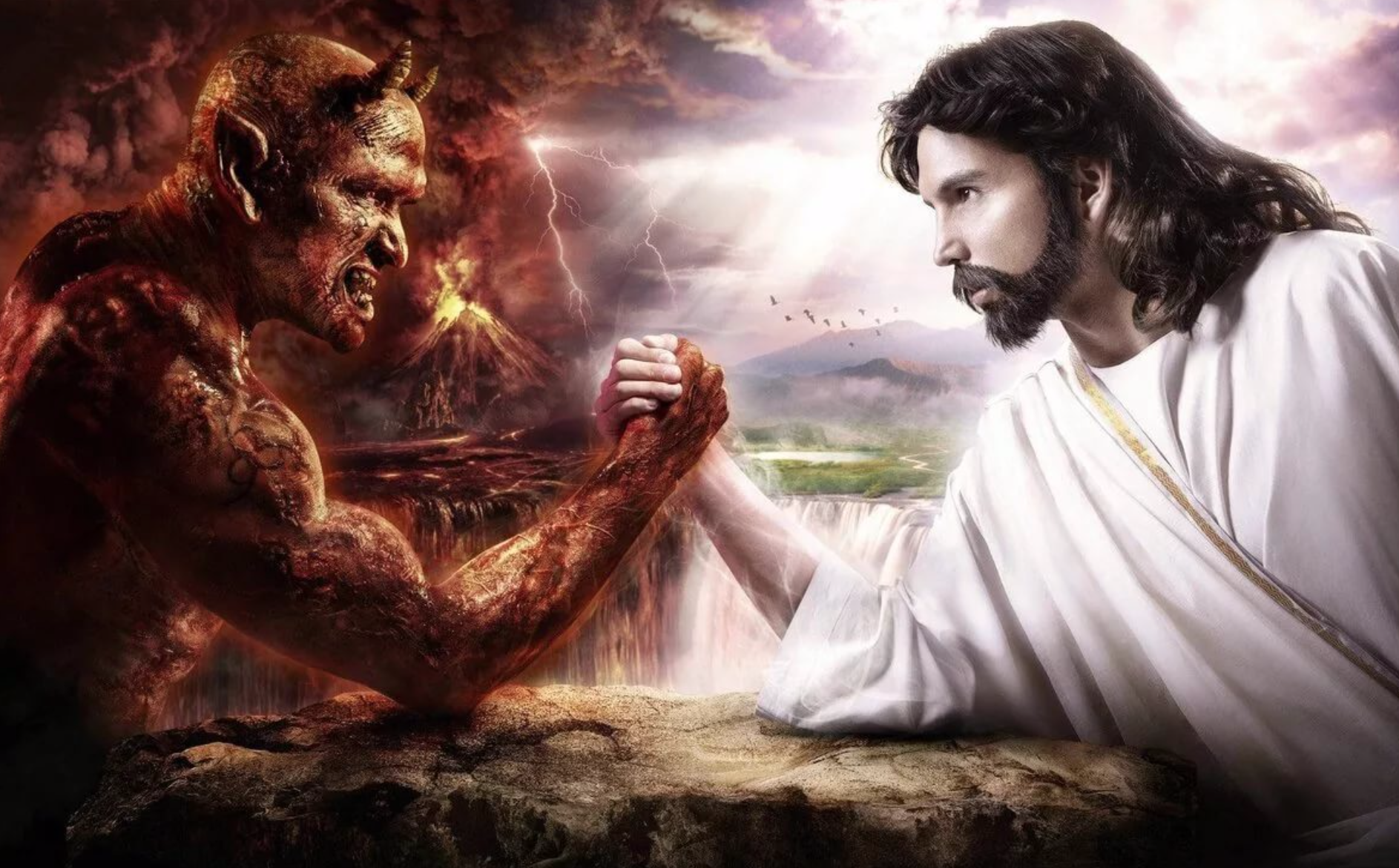 Значительная часть давших эффект «добрых» инициатив власти (МФЦ,  «Госуслуги») проектировалась вне привязки к внутриполитическим задачам. Они чаще исходили из общей логики оптимизации работы, нежели поощрения социального оптимизма 
Продвижение «доброй» повестки в масс-медиа крайне затруднено в силу низкой востребованности позитивных новостей. Даже государственные СМИ, выбирая между «добрыми» и «злыми» инициативами, выбирают для трансляции «злые» (например, призывы к ужесточению ответственности медиков на заседании президиума Госсовета по медицине)
Потребитель новостей скорее переключается между сменяющимся калейдоскопом новостей (чаще негативных – см. «Гусейнов – Соколов – «Котогейт» в ноябре), нежели пытаться оценивать динамику, особенно позитивную. Информационный поток для него – это скорее череда пилотных серий разных сериалов, нежели последовательное развитие событий в рамках одного сериала
Переход к «доброй» повестке требует ограничения себя моральными обязательствами, сокращая свободу маневра, а также самопрезентацию отдельных органов власти
Препятствия для образа доброй власти
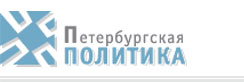 11
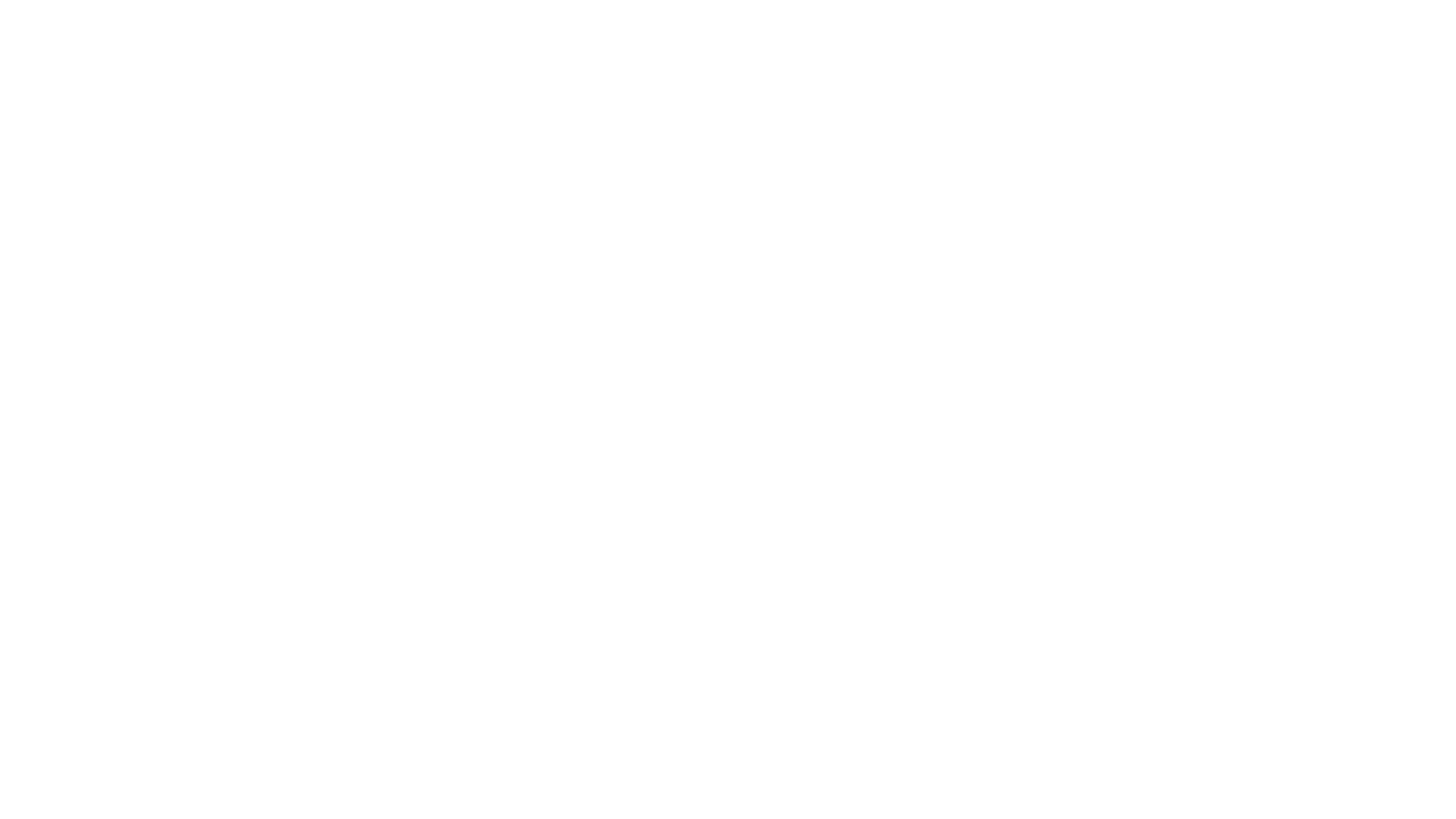 Напрашивающиеся шаги
Дозировать повестку, связанную с наказаниями и запретами – на уровне как медиа, так и реального принятия новых ограничительных инициатив. 
Создать систему регулярной ревизии ранее введенных запретов  с отказом от наиболее спорных и абсурдных
Не сводить реакцию на различные эксцессы (аварии, катастрофы и т.д.) к наказанию реальных и мнимых виновников. 
Отказаться от экспансии темы наказаний на новые группы (чиновники, врачи, педагоги, ученые, родители), порождающей дополнительную тревожность, демотивацию, снижение престижности этих профессий и статусов, избыточную «капризность»  потребителей их услуг
Проанализировать возможные «пряники», которые могут быть получены гражданами вне контекста «вечных» социальных запросов (комфорт, удобства, неимитационное участие в самоуправлении, заимствование лучших маркетинговых практик и т.п.)
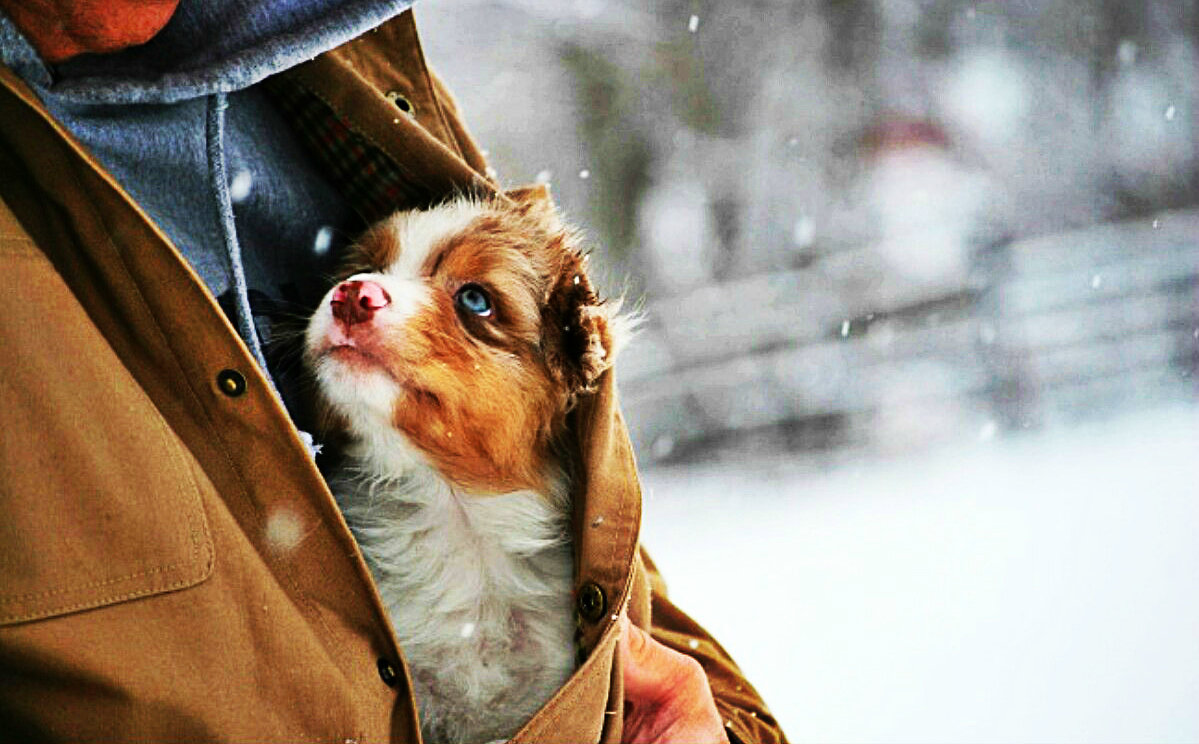 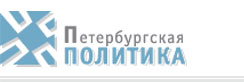 12